Hoe schrijf ik zelf een waanzinnig boek?
Les 11
Doel van de les:
> Wij kunnen een ideeënboom invullen over het hoofdstuk ‘Monsters, aliens, robots en zombies’.
> Wij kunnen de opdrachten ‘Schep een monster’ en ‘Combineer en verzin’ in één zin samenvatten.
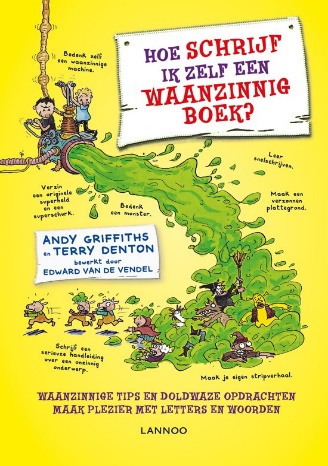 Copyright ©Success for All. Alle rechten voorbehouden
Les 11
Hoe schrijf ik zelf een waanzinnig boek?
Stap 1: Woorden van de week
gemuteerd (muteren)
vastberadenheid
behoefden (behoeven)
de workshop
de stomerij
op de proef gesteld (uitdr.,     
          iemand op de proef stellen)
Zelf	Zoek de betekenis op in het woordenboek
	Haal woorden voor het teamwoordenboek 	uit de tekst

Klaar?	Studiewijzer ‘Woord en betekenis’ invullen
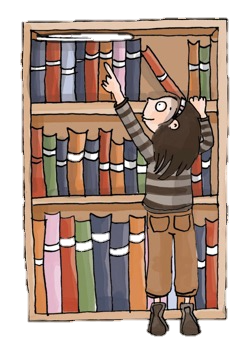 Copyright ©Success for All. Alle rechten voorbehouden
Les 11
Hoe schrijf ik zelf een waanzinnig boek?
Stap 2: Lezen en samenvatten
Stap 3: Maatjeswerk/teamwerk
Zelf	Lees bladzijde 126 t/m 132	Memo’s plakken

	10 minuten


Klaar?	Woorden van de week
Maatje	Memo’s vergelijken/bespreken
	Duo-lezen blz. 133 t/m 135
	
	10 minuten

Klaar?	Woorden van de week,
	teamopdrachten

Team	Opdrachten plannen en 	maken.
	
	20 minuten
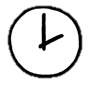 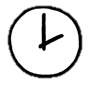 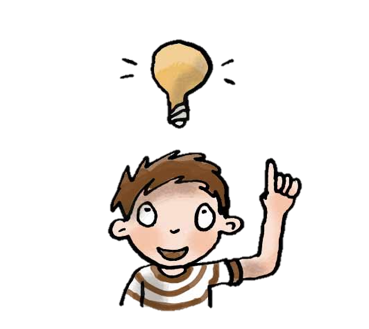 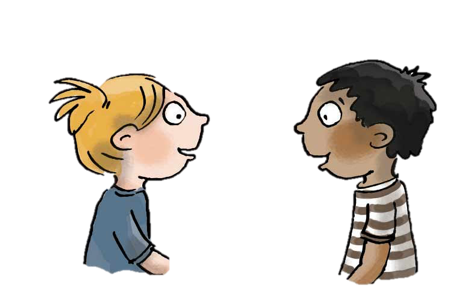 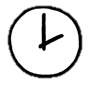 Copyright ©Success for All. Alle rechten voorbehouden
Les 11
Hoe schrijf ik zelf een waanzinnig boek?
Stap 4: Terugblik en vooruitblik
Terugblik
> Samenwerkvaardigheid
> Woorden van de week
> Teamopdrachten
> Punten en feedback

Vooruitblik
> Woorden van de week
> Teamopdrachten
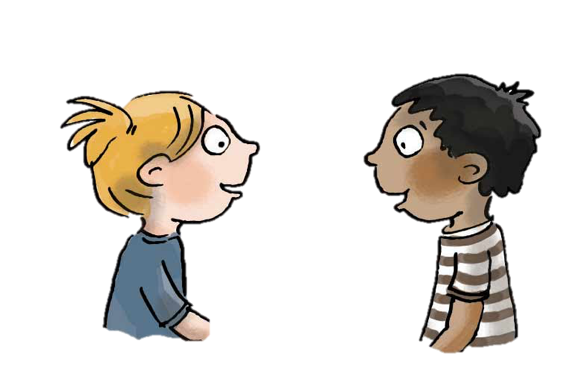 Copyright ©Success for All. Alle rechten voorbehouden
Les 12
Hoe schrijf ik zelf een waanzinnig boek?
Doel van de les:
> Wij kunnen een ideeënboom invullen bij het hoofdstuk ‘Miniboekjes’ (incl. de opdracht) en hier een samenvatting van maken.
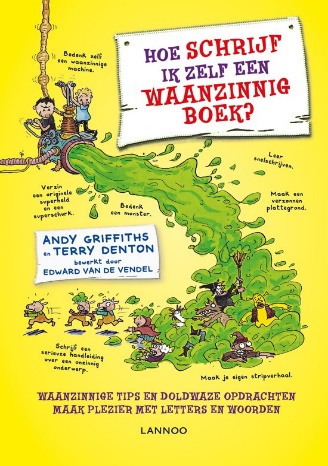 Copyright ©Success for All. Alle rechten voorbehouden
Les 12
Hoe schrijf ik zelf een waanzinnig boek?
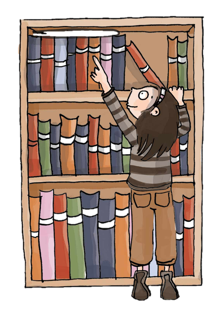 Team	Teamwoordenboek

	Tijdens het lezen

Klaar?	Woorden van de week
Stap 1:	Woorden van de week





Stap 2:	Lezen en samenvatten
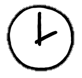 Zelf	Lees bladzijde 136 t/m 145
	Memo’s plakken

	10 minuten

Klaar?	Woorden van de week,
	teamopdrachten
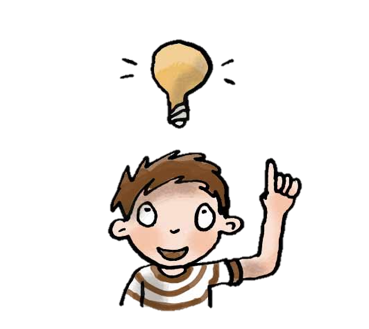 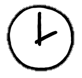 Copyright ©Success for All. Alle rechten voorbehouden
Les 12
Hoe schrijf ik zelf een waanzinnig boek?
Stap 4: Terugblik en vooruitblik
Stap 3: Maatjeswerk/teamwerk
Maatje	Memo’s vergelijken/bespreken
	Duo-lezen blz. 146 t/m 151

	10 minuten

Klaar?	Woorden van de week
	Teamopdrachten

Team	Opdrachten plannen en maken.

	15 minuten
Terugblik
> Woorden van de week
> Teamopdrachten
> Punten en feedback

Vooruitblik
> Woorden van de week
> Teamopdrachten
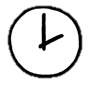 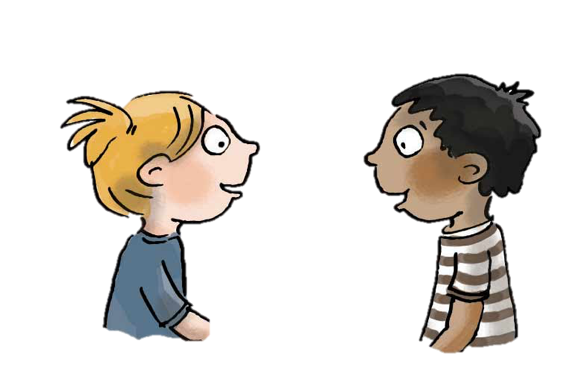 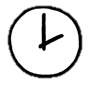 Copyright ©Success for All. Alle rechten voorbehouden
Les 13
Hoe schrijf ik zelf een waanzinnig boek?
Doel van de les:
> Wij kunnen een ideeënboom invullen bij het hoofdstuk ‘Quizzen en testjes’ (excl. de opdracht) en kunnen hier een samenvatting van maken.
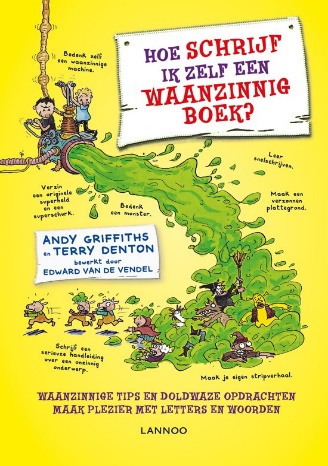 Copyright ©Success for All. Alle rechten voorbehouden
Les 13
Hoe schrijf ik zelf een waanzinnig boek?
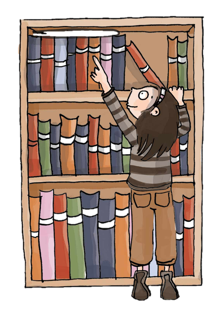 Team	Teamwoordenboek afmaken

	Tijdens het lezen

Klaar?	Woorden van de week afmaken
Stap 1:	Woorden van de week




Stap 2:	Lezen en samenvatten
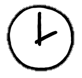 Zelf	Lees bladzijde 152 t/m 159
	Memo’s plakken

	10 minuten

Klaar?	Woorden van de week
	Teamopdrachten
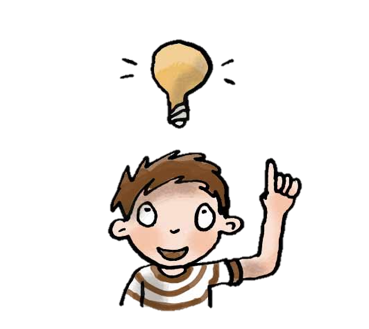 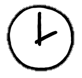 Copyright ©Success for All. Alle rechten voorbehouden
Les 13
Hoe schrijf ik zelf een waanzinnig boek?
Stap 3: Maatjeswerk/teamwerk
Stap 4: Terugblik en vooruitblik
Maatje	Memo’s vergelijken/bespreken
	Duo-lezen blz. 160 t/m 170

	10 minuten

Klaar?	Woorden van de week
	Teamopdrachten

Team	Opdrachten plannen en 	maken.

	10 minuten
Terugblik
> Teamopdrachten
> Woorden van de week
> Punten en feedback

Vooruitblik
> Toets
> Introductie schrijfopdracht
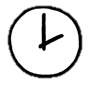 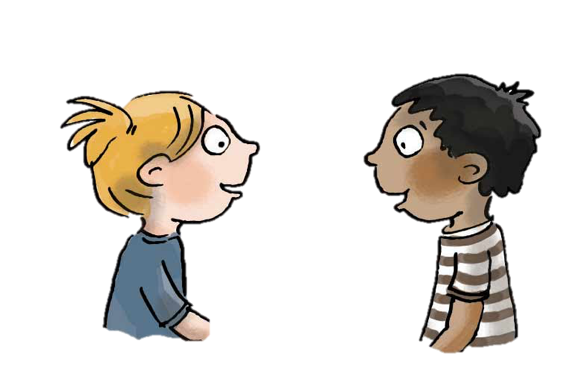 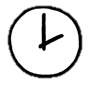 Copyright ©Success for All. Alle rechten voorbehouden
Les 14
Hoe schrijf ik zelf een waanzinnig boek?
Doel van de les:
> Ik kan informatie uit een tekst halen.
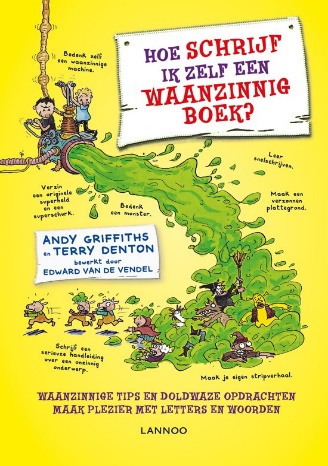 Copyright ©Success for All. Alle rechten voorbehouden
Les 14
Hoe schrijf ik zelf een waanzinnig boek?
Stap 1:	Woorden van de week 




Stap 2:	Toets
Zelf	Oefenen voor de toets

	5 minuten
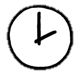 Zelf	Toets maken (lees bladzijde 171 t/m 	179)

	20 minuten

Klaar?	Woorden van de week afmaken
	Stillezen
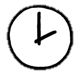 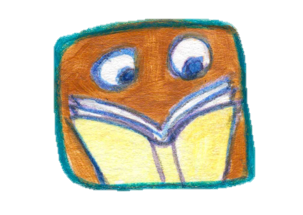 Copyright ©Success for All. Alle rechten voorbehouden
Les 14
Hoe schrijf ik zelf een waanzinnig boek?
Stap 3:	Voorbereiden op de schrijfopdracht
Team	Lees de opdrachten in het boek en kies een 	opdracht.

	10 minuten

Klaar?	Verdeel de taken.
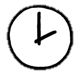 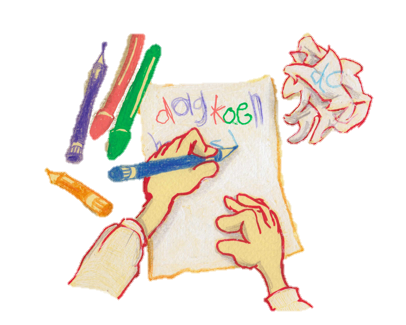 Copyright ©Success for All. Alle rechten voorbehouden
Les 14
Hoe schrijf ik zelf een waanzinnig boek?
Stap 4: Terugblik en vooruitblik
Terugblik
> Toets
> Voorbereiding op de schrijfopdracht
> Punten en feedback

Vooruitblik
> Schrijfopdracht
> Terugblik op de voorspelling
> Inleveren teamwoordenboek
> Team van de week
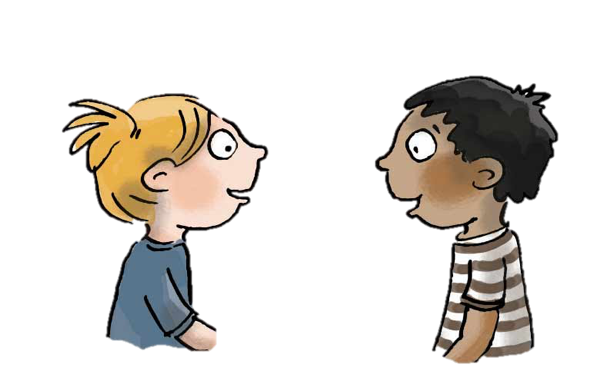 Copyright ©Success for All. Alle rechten voorbehouden
Les 15
Hoe schrijf ik zelf een waanzinnig boek?
Doel van de les:
> Wij kunnen zelf een schrijfopdracht kiezen uit het boek en deze maken.
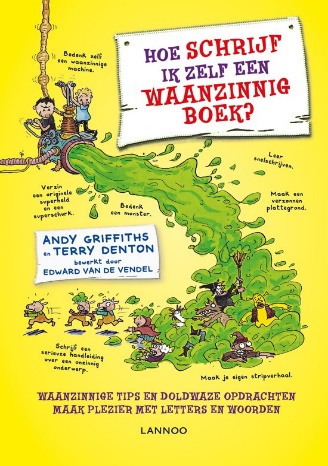 Copyright ©Success for All. Alle rechten voorbehouden
Les 15
Hoe schrijf ik zelf een waanzinnig boek?
Stap 1: Schrijfopdracht
Team	Lezen bladzijde 180 t/m 185
	Teamopdrachten afmaken
	Schrijfopdracht afmaken
		
	30 minuten

Klaar? 	Controleer of jullie niets vergeten zijn

Team	Overleg hoe jullie de opdracht gaan presenteren

	5 minuten
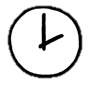 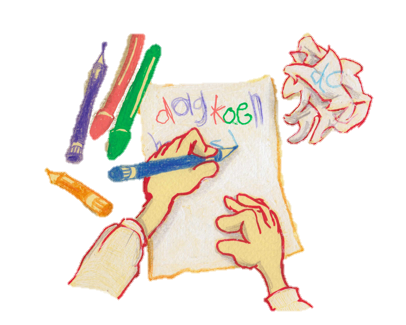 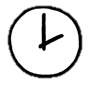 Copyright ©Success for All. Alle rechten voorbehouden
Les 15
Hoe schrijf ik zelf een waanzinnig boek?
Stap 2: Terugblik en vooruitblik
Terugblik
> Teamwoordenboek
> Teamopdrachten
> Samenwerken
> Punten en feedback
> Team van de week

Vooruitblik: Een nieuw boek
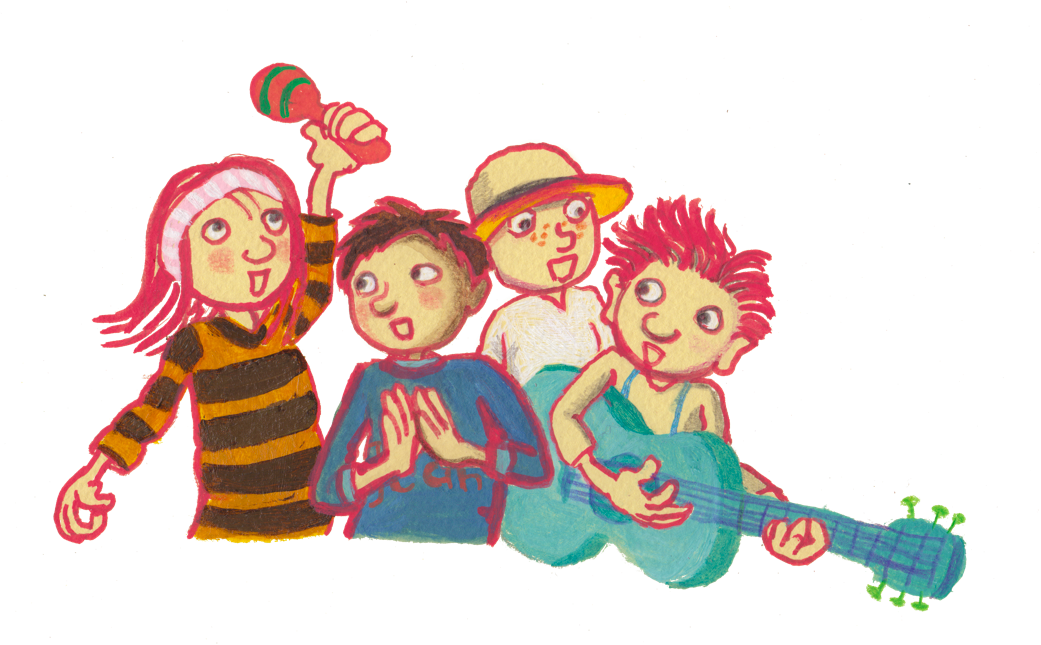 Copyright ©Success for All. Alle rechten voorbehouden